Senate Bill 844 Bidder’s Conference Construction of Adult Local Criminal Justice FacilitiesJanuary 25, 2017
SB 844 Bidders Conference Agenda
Introductions / meeting purpose
SB 844 / Request for Proposals
RFP Timeline / Role of ESC
Highlights of RFP and Regulations
Presentation by Key State Partners 
Review of FAQ’s 
Next Steps for Applicants
State Team Supporting your Project
BSCC –  Board of State and Community Corrections
DOF –    Department of Finance
SPWB – State Public Works Board
PMIB –   Pooled Money Investment Board
DGS –    Department of General Services
SFM –    State Fire Marshall
SB 844 RFP Timeline
2016
SB 844 Signed 				June
ESC Established 	  			September
RFP & Regulations Released		December

	                                       	  2017
Bidders Conference  			January 25
Proposals Due 				February 28 
Technically Reviewed Proposals Due	March 10
ESC Rater Training 			March 14
ESC Rating & Final Rankings  		May 17
ESC Recommendations Mailed		May 18
ESC Recommendations to BSCC 	 	June 8
          Board for award
SB 844 Request for Proposals
Senate Bill 844 Purpose - 

Conditionally provide up to $270,000,000 in  lease revenue bond (LRB) financing for design and construction, including expansion or renovation of criminal justice facilities with $20,000,000 set aside for Napa County

Under jurisdiction of sheriff or county department of corrections may include funding for:

Improved housing - emphasis on expanding program and treatment space needed to manage the adult offender population
Custodial housing, reentry, program, mental health or 	treatment  space necessary to manage the adult offender population.
SB 844 Funding
Lease-Revenue Bonds (LRB) is  not “grant” funding 

LRB issued for the construction of facilities - not to finance “programs” per se OR operating costs

Counties cannot obtain reimbursement of LRB funding expended until after SPWB “Establishment” of county’s project scope, cost and schedule 

Conditional award for LRB financing does not guarantee the county will receive any reimbursement or that the state will obtain interim financing, or bonds will be issued. 

Conditional award only authorizes county to move forward in the State’s LRB process.
SB 844 Lease-Revenue Bonds
What is State’s Lease-Revenue Bond (LRB) Financing?

State’s financing program for construction of capital outlay projects - administered by Department of Finance (DOF) and State Public Works Board (SPWB) in connection with the issuance of lease-revenue bonds. 

Requires the SPWB to hold property rights, on behalf of the State of California subject to the bonds being sold and paid off (approximately 25-35 years). 

Once bonds are paid in full the county will own the facility, but until that point the state owns the facility.

“Kick off” meeting for more details
SB 844 Eligibility
(pg. 7 of RFP)

SB 844 funding is limited to:

Counties that received a partial award, or never received an award for financing  - authorized in Chapters 3.11 (commencing with Section 15820.90), to 3.131 (commencing with Section 15820.93), inclusive. (AB900 PH I, AB 900 PH II, SB 1022, SB 863)

Proposals MUST include documentation to show:

If locked facility - space to provide onsite, in-person visitation - must meet or surpass minimum  number of  weekly visits required by state regulations for persons detained in the facility. (Gov.Code, § 15820.946, subd. (f)).
SB 844 Eligibility Cont.
Proposal documentation required –


Description of efforts to address sexual abuse in its ALCJF constructed or renovated, and 

The percentage of pretrial inmates in the county jail from January 1, 2015 to December 31, 2015, inclusive, and a description of the county’s current risk-assessment- based pretrial release program.
RFP Preferences Points
Preference Points available:

Board of Supervisors Resolution with local match funds 

Compliance with California Environment Quality Act (CEQA)

Replacing compacted, outdated, or unsafe housing capacity that adds treatment space OR seeking to renovate existing or build new facilities that provide adequate space for the provision of treatment and rehabilitative services, including mental health treatment.
Requirements for increasing beds
(pg. 8 of RFP)

Proposals can only increase the number of beds if:

Replacing existing housing capacity, realizing only a minimal increase in capacity, using this financing authority, IF  the requesting county clearly documents an existing housing capacity deficiency,  AND

Shall be required to certify and covenant in writing that the county is not and will not be leasing housing capacity to any other public or private entity for a period of 10 years beyond the completion date of the adult local criminal justice facility.
increasing beds Cont.
For purposes of increasing beds

Beds defined as:

	BSCC-rated beds that are dedicated to housing offenders in a local detention facility's single and double occupancy cells/rooms or dormitories.  Beds can also include special use beds for medical, mental health and disciplinary purposes.  All beds must be planned and designed in conformance with the standards and requirements contained in Titles 15 and 24 of the California Code of Regulations.
Other SB 844 Considerations
Project attached to another building ?

Renovation projects or new construction proposed through SB 844 that are physically attached to an existing facility, requires that the scope of the proposed project include all work necessary for the existing facility to meet current fire and life safety standards, and meet or exceed a seismic level 3 performance standards
P. 9
Regional Project ? 

Regional Projects shall include only those counties that have previously received only a partial award or have never received an award from the state - Regional projects may request up to an additional 10% of the maximum amount.
Other SB 844 Considerations
(pg. 16 of RFP)

Needs Assessment Study
A county shall not be required to submit a new needs assessment if the county previously submitted a needs assessment for a request under the financing described above

Site Assurance
Project must include a suitable project site and any land purchases (escrow closed) within 90 days of conditional award

Real Estate Due Diligence
DGS will use its own process – county will pay for it
Other SB 844 Considerations
State Fire Marshall Review

State Fire Marshall Reviews for Fire and Life Safety.  Uses SFM process – county pays for it.  Recommended to budget between .05% and 1% of total project cost.

County Match Funds

Counties with a general population of 200,000 and above shall provide a minimum of ten percent (10%) of the total project costs in matching funds. Upon petition to the BSCC, counties with a general population below 200,000 may request to reduce the required match to an amount not less than the total non-state reimbursable project costs

Reduction of in-kind match must be on the funding Proposal Form
Funding Amounts
(pg. 10 of RFP)
Funding Set  Asides:

The disbursement schedule for $250 million is as follows:

$70 mil. for one large county = one (1) full award 
	 (Max award - $70 mil.)

$30 mil. for one medium county = 	one (1) full award  
	(Max award $30 mil.)

$150 mil. for small counties = six (6) full awards  
	*(Max award $25 mil.)

 *Regional projects may request up to an additional 10% of the         maximum amount.
Population Chart - Eligible counties
(pg. 11 of RFP) 
                                                                         County Population Chart

Large Counties:   (pop. 700,001 +)   
	Contra Costa, San Francisco, San Joaquin, San Mateo

Medium Counties:  (pop. 200,001 - 700,000)
	Marin, Placer

Small Counties:  (pop. below 200,000)
	Alpine, Del Norte, El Dorado, Glenn, Inyo, Lassen, Mariposa, Mendocino, Modoc, Mono, Nevada, Plumas, Sierra, Tehama, Lake
		Department of Finance, Population Estimates, May 2016
Technical Review and Rating Factors
(pg. 12 - 13 of RFP)   

BSCC’s technical review of the proposals  

	BSCC staff cannot provide advice or judgment as to the merit of draft proposals or how they will be evaluated or ranked by reviewers.

However, staff will verify the following technical items:

Certification of control of the ALCJF site

Project eligibility

Project timetable (staffing and occupancy, etc.)

State financing requested is within set-aside limits
Technical review and rating factors
State financing requested does not exceed 90 percent of total eligible project costs, etc. 

Minimum match percentage requirements are met

Cost and budget summaries and net gain or loss in bed computations (if applicable) are free of mathematical errors

Line item budget description table is filled out , etc.
	(partial list only)

NOTE:  After the technical review is complete, the county must provide 12 additional copies of the technically- reviewed proposal no later than 5:00 pm March 10, 2017.
Rating Factors
(pg. 14 – 18 of RFP)
	
As previously mentioned, a proposal will not be considered if it does not include the two components below:

If a locked facility - shall include space to provide onsite, in-person visitation capable of meeting or surpassing the minimum number of weekly visits required by state Regulations, and 

A description of efforts to address sexual abuse in its adult local criminal justice facility constructed or renovated. 

	Additionally, the raters will ask many questions about the proposed project - including but not limited to:

What need is the project designed to meet?
Rating Factors Cont.
What construction work does the county propose is necessary to meet this need?

How will offender programming and/or treatment be served in the proposed new or renovated facility?

What is the county plan of action to accomplish the legal, design, and build steps required for this project?

What is the total project cost, what are the funding sources, and how will the county allocate expenditures of these funds?

Will the county be prepared to proceed with the project in a timely manner if financing is approved?
Rating Factors cont.
In each section of the proposal, the rater:

Assesses how well the narrative addresses the general merit factors that apply to this section, and 
Assesses special factors mentioned in the SB 844 legislation as criteria for funding.

General merit is assessed on a 13-point scale:
	0………Fails to meet minimum standards for financing
	1-3……Reaches minimum standards despite deficiencies
	4-6……Generally adequate
	7-9……Good
	10-12…Excellent

	Special merit factors are scored from 0 to 4; depending on the factor, it may be scored on a 0-4 range, or as yes/no (0/4)
Rating Factors Cont.
See Evaluation Factors with the Weighted Scores on pg. 18 of the RFP
Sample Project - Reviews & Approvals
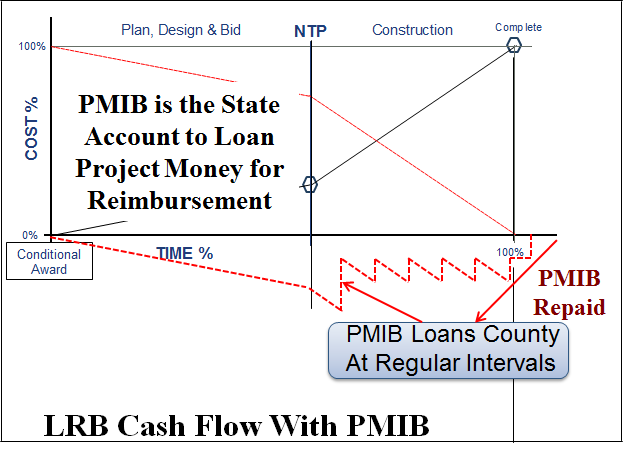 DEPARTMENT OF GENERAL SERVICES: Real Estate Due Diligence
Within 120 days of the Conditional Award and utilizing the County Real Estate Due Diligence Package Checklist posted on BSCC’s website, County to submit:
Service Request (CRUISE) to DGS initiating the review of County supplied Real Estate Due Diligence Package and Appraisal (see below).
County Real Estate Due Diligence Package prepared and supplied by County.
Independent Real Estate Appraisal prepared as part of the RFP response identifying current land-only value for Project Site is only needed if County is seeking a Land In-Kind Match.
Appraisals with property inspection dates that occurred after February 28, 2017 shall utilize an effective date of value of February 28, 2017.
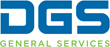 State Fire Marshal
Typical Design-Bid-Build (DBB)
SFM Review
SFM Review
SFM Review
SFM Review
Schematic Drawing
Preliminary Drawing
Working Drawing
Bid
Construction
http://osfm.fire.ca.gov/firelifesafety/firelifesafety_planreview
Typical Design-Build (DB)
DB Package 1
Schematic Drawing
Bridging Documents/ Perf. Criteria
DB Package 2
SFM Review
SFM Review
SFM Review
SFM Review
etc…
* SFM fees may vary                                     depending on DDB or DB
SB 844 FAQ’s
As part of the construction of the new jail facility can a Day Reporting Center be attached to a new jail facility by a breezeway or will it need to be completely separate from the new jail facility?	
The new facility and the DRC can be connected via a breezeway but may need to have additional security and seismic precautions in place, and is determined on a case by case basis.
	
Please confirm if a county incurred a cost for completing a needs assessment for SB 863 and intends on using the same needs assessment for SB 844 – can they still use that cost incurred as a Cash Contribution or In-Kind Contribution for SB 844?	
Yes as long as the county is not using the same costs as cash or in-kind match for an 863 project.
	
Can funding be increased to handle the additional administration cost of having to manage SB 1022 separate from SB 844?	
No, Funding is prescribed in the RFP based on County size only.
SB 844 FAQ’s
Why are there no preference points for partially funded project?	
The Legislature did not request that preference be given to partially funded projects.

SB 844 funding - Is there a need to send Scope Statement to BSCC for approval?	
A new scope will be required for all SB 844 projects and must be approved by BSCC.

If initially awarded as a medium county, should we now remain as a large county?	
County size for AB 844 funding is determined based on the chart on page 11 of the RFP, which were the existing demographics at the time of the Legislation passage based on DOF’s estimates.
SB 844 FAQ’s
1712.44 Eligibility Requirements for SB 844, (a)(4) Provide documentation of the percentage of pretrial inmates in the county jail from January 1, 2015 to December 31, 2015. Do you want the percentage of pretrial inmates from the time of booking? Most inmates come into booking as pretrial and are sentenced during the course of their stay.  After that they are not considered pretrial.	
This should be an average percentage of pretrial inmates in the county jail during the requested time frame.	

We submitted a letter with our application for SB 863 regarding issuing commercial paper (COPs) to meet our 10% match requirement.  For SB 844, we are planning on issuing commercial paper (COPs) to meet our 10% match requirement.  Would we need to include a letter like that one with our SB 844 application to show that we could easily issue the match requirement in COPs if an award is offered?	
Yes
SB 844 FAQ’s
Our application proposes using a Design-Build construction delivery. For Section 2 – Budget Narrative, is the “Construction” cost the place to put the cost for the design-build entity (DBE)? Or should the DBE cost be divided into construction cost and architect’s cost and shown separately in the budget table? If the latter is true, where does the cost of bridging documents go in the table?	
Construction is the place to put the DBE costs in the budget table, the costs for the bridging architect should be included in the “Architectural” section.

By simply  naming or referring  a housing unit “Mental Health Unit” would that subject the unit to fall under additional regulations that could incur more cost,  construction, and operating regulations?	
Generally speaking if this “Mental Health Unit” is designed to provide mental health services, as described by the county, no. However, it is possible that other laws or regulations that pertain to the provision of mental health services in general could apply.
Applicant’s Next Steps
Consider point person and team leads for different sections of RFP
Submit any additional questions via email (February 23 last date for questions)
Check BSCC FAQ’s often for updates
Submit application by February 28
Be available to make technical edits (Feb 28 to March 10)
12 copies of technically reviewed proposals due March 10, 2017 by 5:00pm
Questions
Any Questions?
The Project Requires Coordination
Support
John Prince, Deputy Director (A)
916.445.2014
Lindsay Tu, Analyst
916.324.1959

BSCC Website (http://BSCC.Ca.Gov)